The Seven Ages of Manby William Shakespeare
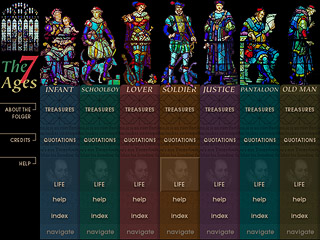 1. Title: “The Seven Ages of Man”2. Lines 1-5:                                               All the world's a stage,And all the men and women merely players,They have their exits and entrances,And one man in his time plays many parts,His acts being seven ages. 3. Extended metaphor (analogy)—our lives in this world are being compared to a stage with a play.  4. Monologue—long, solo speech by a single actor5. Speaker—Jacques from As You Like ItVocabulary:  players = actors
Lines 5-6:                                                              At first the infant,Mewling and puking in the nurse's arms.6. Tone—pessimistic, jaded, and negativeVocabulary:  mewling = whining
Lines 8-10: Then, the whining schoolboy with his satchelAnd shining morning face, creeping like snailUnwillingly to school. 7. Simile—compares a schoolboy to a snail8. Blank verse—unrhymed iambic pentameter 9. Iambic pentameter—five iambs (∨⁄)or ten syllables per line10. iambs—unstressed syllable (∨) followed by a stressed syllableVocabulary:  satchel = backpack
Lines 9-11:                                              And then the lover,Sighing like furnace, with a woeful balladMade to his mistress' eyebrow. Lover being compared to a furnace that sighsVocabulary:  woeful ballad = sad love song
Lines 11-15:                                                                     Then the soldier,Full of strange oaths, and bearded like the pard,Jealous in honour, sudden, and quick in quarrel,Seeking the bubble reputation Even in the cannon's mouth. 11. Implied metaphor—bubble reputation reveals that this reputation is fragile and temporary like a bubble12. Alliteration—q sounds in line 1313. Imagery— “seeking the bubble reputation / even in the cannon’s mouth”Vocabulary:  pard = leopard
Lines 15-19:                                          And then the justiceIn fair round belly, with good capon lin'd,With eyes severe, and beard of formal cut,Full of wise saws, and modern instances,And so he plays his part. 13. Sarcastic Tone—Making fun of the justice b/c he’s full of himself and thinks he knows more than he doesVocabulary:  capon = fat chickenVocabulary:  saws = old sayings
Lines 19-25:                                    The sixth age shiftsInto the lean and slipper'd pantaloon,With spectacles on nose, and pouch on side,His youthful hose well sav'd, a world too wide,For his shrunk shank, and his big manly voice,Turning again towards childish treble, pipesAnd whistles in his sound.Vocabulary:  pantaloon = silly old manVocabulary:  hose = stockingsVocabulary:  shank = leg between knee & ankleVocabulary:  treble = higher pitched sound
Lines 25-29:                                            Last scene of all,That ends this strange eventful history,Is second childishness and mere oblivion,Sans teeth, sans eyes, sans taste, sans everything.14. Irony—The end of life is second childishness15. Parallelism—repetition of sans + noun16. Topic—the stages of a man’s life17. Theme—According to Jacques, we play different roles in life suited to our age and position in societyVocabulary:  oblivion = state of forgetfulnessVocabulary:  sans = without